Physical and Cognitive Development in Adolescence
Chapter 11
Page 363-390
The Psychological Impact of Pubertal Events
Research shows that pubertal events affect adolescents’ self-image, mood, and interaction with parents and peers
Some outcomes are a response to dramatic physical change, whenever it occurs
Others have to do with pubertal timing
Reactions to Pubertal Changes: Girls
Menarche (the first menstruation) typically occurs around age 12 ½ for North American girls 
Today, girls commonly react with “surprise,” undoubtedly due to the sudden onset of the event 
A mixture of positive and negative emotions are typically reported
Yet, wide individual differences exist that depend on prior knowledge and support from family members, which in turn are influenced by cultural attitudes toward puberty and sexuality 
For girls who have no advance information, menarche can be shocking and disturbing
In the 1950s, up to 50% of girls received no prior warning, and of those who did, many were given “grin-and-bear-it” messages 
Today, few girls are uninformed
Probably because of parents’ greater willingness to discuss sexual matters and the spread of health education classes 
Almost all girls get some information from their mothers
Some evidence suggests that compared with Caucasian-American families, African-American families may better prepare girls for menarche, leading African-American girls tend to react more favorably
Reactions to Pubertal Changes: Boys
Spermarche (1st ejaculation) typically occurs around age 13 ½ 
Like girls, boys’ responses reflect mixed feelings 
Virtually all boys know about ejaculation ahead of time, but many say that no one spoke to them before or during puberty about physical changes
Usually they get their information from “reading material”
Even boys who had advance information often say that their first ejaculation occurred earlier than they expected and that they were unprepared for it 
As with girls, boys who feel better prepared tend to react more positively 
But, whereas almost all girls eventually tell a friend that they are menstruating, far fewer boys tell anyone about spermarche 
Overall, boys get much less social support than girls for the physical changes of puberty
Reactions to Pubertal Changes
Many tribal and village societies celebrate the onset of puberty with an initiation ceremony (ritualized announcement to the community) that marks an important change in privilege and responsibility 
Consequently, young people know that reaching puberty is valued in their culture
In contrast, Western societies grant little formal recognition to movement from childhood to adolescence or from adolescence to adulthood
Ceremonies such as the Jewish bar or bat mitzvah and the quinceanera in Hispanic communities (celebrating a 15 year old girl’s sexual maturity and marriage availability), resemble initiation ceremonies
But only within the ethnic or religious subculture, not in social status or the larger society
Reactions to Pubertal Changes
Western adolescents are granted partial adult status at many different ages
Ex. There are separate ages for starting employment (ranging from 14-16 in the U.S.), driving (usually 16), for leaving high school, for voting (18 in U.S.), and for drinking alcohol (21 in U.S.)
Also, even when some of these ages have been reached, in some contexts (at home and at school) they are still regarded as children
The absence of a widely accepted marker of physical and social maturity makes the process of becoming an adult more confusing
Pubertal Change, Emotion, and Social Behavior
A common belief is that puberty has something to do with adolescent moodiness and the desire for greater physical and psychological separation from parents 
But research has shown that there are multiple causes for these reactions
Adolescent Moodiness
Higher pubertal hormone levels are linked to greater moodiness
But only modestly 
Other factors have been investigated in studies asking children, adolescents, and adults to wear electronic pagers over a one-week period
The pagers would beep on random intervals and each time they were beeped, participants would write down what they were doing, who they were with, and how they felt
Adolescent Moodiness
Results showed that adolescents reported less favorable moods than school-age children and adults

But, negative moods were linked to a greater number of negative life events, such as difficulty getting along with parents, disciplinary actions at school, and breaking up with a boyfriend or girlfriend

Negative events increased steadily from childhood to adolescence, and teenagers also seemed to react to them with greater emotion than children 
which may be partially due to the fact that stress reactivity is heightened by changes in brain neurotransmitter activity during adolescence
Adolescent Moodiness
Compared with the moods of older adolescents and adults, those of younger adolescents (ages 12-16) were less stable
Often shifting from cheerful to sad and back again
These mood swings were strongly related to situational changes
High points of adolescents’ days were times spent with peers and in self-chosen leisure activities 
Low points tended to occur in adult-structured settings (class, job, and religious services)
Further, emotional highs coincided with Friday and Saturday evenings, especially in high school
Going out with friends and romantic partners increases so dramatically during adolescence that it becomes a “cultural script” for what is supposed to happen
Consequently, teenagers who spend weekend evenings at home often feel profoundly lonely
Younger and older adolescents’ emotional experiences across the week.
Adolescent Moodiness
In summary 
Biological, psychological, and social forces combine to make adolescence a time of more emotional extremes (higher highs and lower lows)
Parent-Child Relationships
Research in diverse cultures shows a rise in parent-child conflict at puberty
Frequency of arguing is surprisingly similar across North American subcultures
Occurring as often in families of European descent as in immigrant Asian and Hispanic families whose traditions emphasize respect for parental authority
Why should a child’s more adultlike appearance trigger these disputes?
It may be adaptive
Among nonhuman primates, the young typically leave the family group around the time of puberty and the same is true in many nonindustrialized cultures 
Departure of young people discourages sexual relations between close blood relatives
In industrialized nations, adolescents are still economically dependent on parents and cannot leave the family
Consequently, a modern substitute for leaving the home seems to have emerged: psychological distancing
Parent-Child Relationships
As children become physically mature, they demand to be treated in adultlike ways 
And, adolescents’ new powers of reasoning may also contribute to a rise in family tensions

Parent-adolescent disagreements focus largely on everyday matters such as driving, dating partners, and curfews

But, beneath these disputes lie serious concerns: parental efforts to protect teenagers from substance abuse, auto accidents, and early sex

The larger the gap between parents’ and adolescents’ views of teenagers’ readiness for new responsibilities, the more quarreling
Parent-Child Relationships
Parent-daughter conflict tends to be more intense than conflict with sons
Maybe because parents place more restrictions on girls

But gender disparity varies with culture
Ex. The disparity between conflict with sons and conflict with daughters is less evident in Canada than in Italy, where gender-role attitudes are more traditional

Still, most disputes are mild
Parents and teenagers display both conflict and affection, and they usually agree on important values, such as honesty and the importance of education

Although separation from parents is adaptive, both generations benefit from warm, protective family bonds throughout the lifespan
Pubertal Timing: Boys
Early-maturing boys
Viewed by both adults and peers as relaxed, independent, self-confident, and physically attractive 
Popular with agemates and tend to hold leadership positions in school and be athletic stars
But, also more likely to report slightly more psychological stress and problem behaviors (sexual activity, smoking, drinking, delinquency)
Late-maturing boys
Viewed by both adults and peers as anxious, overly talkative, and attention-seeking
Pubertal Timing: Girls
Early-maturing girls
In contrast to early-maturing boys, girls are viewed as unpopular, withdrawn, lacking in self-confidence, anxious, and prone to depression, and hold few leadership positions 
More involved in deviant behavior (getting drunk, participating in early sexual activity) and achieve less well in school
Late-maturing girls
Regarded as physically attractive, lively, sociable, and leaders at school
One study of 8th graders found that negative effects of early maturation were not evident in African-American girls
Possibly because their families and friends tend to be more unconditionally welcoming of pubertal changes
Pubertal Timing
2 factors account for the observed trends in early and late maturing adolescents 
How closely the adolescent’s body matches cultural ideals of physical attractiveness
How well young people fit in physically, with their peers
The Role of Physical Attractiveness
Our societies view of attractiveness
Attractive females are thin and long-legged
Female image of a girlish shape favors late-developers
Attractive males are tall, broad-shouldered, and muscular
Male image fits early maturing boys

Consistent with these preferences, early-maturing Caucasian girls tend to report a less positive body image – conception of and attitude toward their physical appearance
Compared with African-American and Hispanic girls, Caucasian girls are more likely to have internalized the cultural ideal of female attractiveness: Most want to be thinner

Although boys are less consistent, early, rapid maturers are more likely to be satisfied with their physical characteristics 

Body image is a strong predictor of young people’s self-esteem
But, the negative effects of pubertal timing on body image and emotional adjustment are greatly amplified when accompanied by other stressors
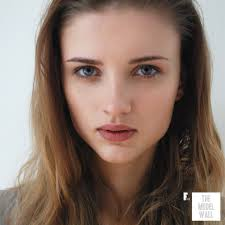 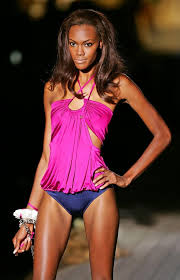 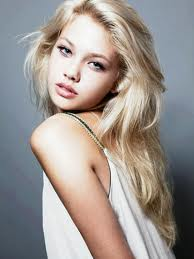 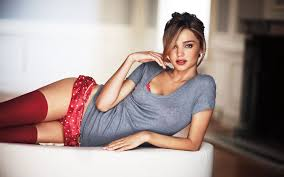 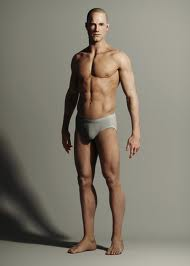 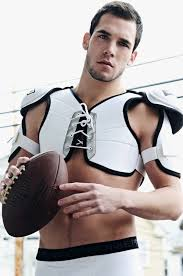 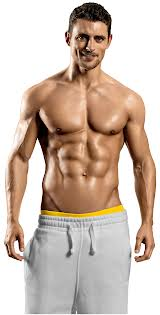 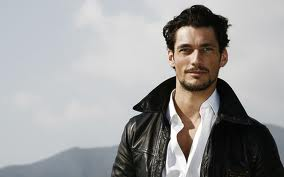 The Importance of Fitting In With Peers
Physical status in relation to peers also explains differences in adjustment between early and later maturers
Early-maturing girls and late-maturing boys have difficulty because they fall at the extremes of physical development and feel “out of place” when with their agemates

Not surprisingly, adolescents feel most comfortable with peers who match their own level of biological maturity 

Because few agemates of the same pubertal status are available, early-maturing adolescents of both sexes seek out older companions
They are often encouraged by older friends to participate in activities they are not ready to handle emotionally (sexual activity, drug and alcohol use, and minor delinquent acts)
Perhaps as a result, early maturers of both sexes report feeling emotionally stressed and show declines in academic performance
The Importance of Fitting In With Peers
At the same time, context greatly increases the likelihood that early pubertal timing will lead to negative outcomes
In economically disadvantaged neighborhoods
Early maturers are especially vulnerable to establishing ties with deviant peers, which increases their defiant, hostile behavior
Families in such neighborhoods tend to be exposed to chronic, severe stressors and to have few social supports
Thus, early maturers are also more likely to experience harsh, inconsistent parenting, which predicts both deviant peer associations and antisocial behavior
Long-Term Consequences
Early-maturing girls, especially, are prone to lasting difficulties
In one study, depression in early-maturing boys subsided by age 13 but tended to persist in early-maturing girls
In another study, young people were followed from ages 14-24
Early-maturing boys again showed good adjustment
But, early-maturing girls reported poorer quality relationships with family and friends, smaller social networks, and lower life satisfaction into early adulthood than girls who matured on time

Childhood family conflict and harsh parenting are linked to earlier pubertal timing, more so for girls than boys
Perhaps many early maturing girls enter adolescence with emotional and social difficulties already
As the stresses of puberty interfere with school performance and lead to unfavorable peer pressures, poor adjustment extends and deepens

Clearly, interventions that target at-risk early-maturing youths are needed
These include educating parents and teachers and providing adolescents with counseling and social supports so they will be better prepared to handle the emotional and social challenges of the transition
Health Issues
The arrival of puberty brings new health issues related to the young person’s efforts to meet physical and psychological needs
As adolescents attain greater autonomy, their personal decision making becomes important, in health as well as other areas
None of the health concerns we’re about to talk about can be traced to a single cause
Rather, biological, psychological, family, peer, and cultural factors jointly contribute
Nutritional Needs
Rapid body growth leads to a dramatic rise in food intake

During the growth spurt, boys require about 2,700 calories a day and much more protein than they did earlier
Girls require about 2,200 calories but somewhat less protein than boys because of their smaller size and muscle mass

Increase in nutritional requirements comes at a time when diets of many young people are the poorest 
Of all age groups, adolescents are the most likely to skip breakfast (which is related to obesity), eat on the run, and consume empty calories rather than nutrient rich fruits and vegetables 
Fast-food restaurants, where teenagers often gather, have begun to offer some healthy choices, but adolescents need guidance in choosing these alternatives 
Eating fast food and school purchases from snack bars and vending machines is strongly associated with consuming high-fat foods and soft drinks
Indicating that teenagers often make unhealthy food choices
Nutritional Needs
The most common nutritional problem of adolescence is iron deficiency
Iron requirements increase to a maximum during the growth spurt and remain high for girls because of iron loss during menstruation 
A tired, irritable teenager may be suffering from anemia rather than unhappiness and should have a medical checkup

Most teenagers get too little calcium, and are also deficient in riboflavin (vitamin B2), and magnesium
Which support metabolism

Frequency of family meals is strongly associated with greater intake of fruits, vegetables, grains, and calcium-rich foods and reduced soft drink consumption by teenagers 
But compared to families with younger children, those with adolescents eat fewer meals together
Nutritional Needs
Adolescents, especially girls concerned about their weight, tend to be attracted to fad diets 
Unfortunately, most are too limited in nutrients and calories to be healthy for fast-growing, active teenagers
Parents should encourage young people to consult a doctor or dietitian before trying any special diet
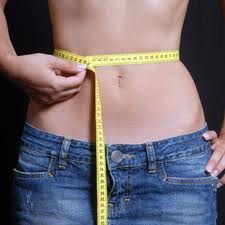 Eating Disorders
Girls who reach puberty early, who are very dissatisfied with their body image, and who grow up in homes where concern with weight and thinness is high are at risk for serious eating problems
Severe dieting is the strongest predictor of the onset of an eating disorder
The two most serious are anorexia nervosa and bulimia nervosa
Anorexia Nervosa
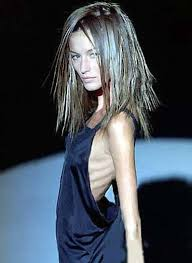 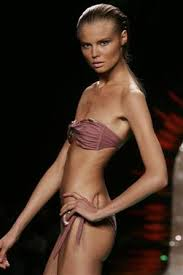 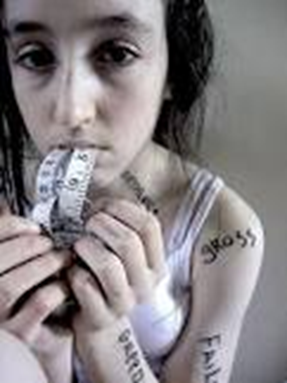 Anorexia nervosa – tragic eating disturbance in which young people starve themselves because of a compulsive fear of getting fat

About 1% of North American and Western European teenage girls are affected
3rd most common chronic illness in adolescents 

During the past half century, cultural admiration of female thinness has fueled a sharp increase in cases 

Anorexia is equally common in all SES groups
But Asian-American, Caucasian-American, and Hispanic girls are at greater risk than African-American girls, who tent to be more satisfied with their size and shape 

Boys account for about 5-10% of cases of anorexia
About half of these are homosexual or bisexual young people who are uncomfortable with a strong, muscular appearance
Anorexia Nervosa
Sad Facts…
Almost 50% of people with eating disorders meet the criteria for depression
Only 1 in 10 men and women with eating disorders receive treatment
91% of women surveyed on a college campus had attempted to control their weight through dieting. 22% dieted “often” or “always.”
95% of those who have eating disorders are between the ages of 12 and 25
In a survey of 185 female students on a college campus, 58% felt pressure to be a certain weight, and of the 83% that dieted for weight loss, 44% were of normal weight.
47% of girls in 5th-12th grade reported wanting to lose weight because of magazine pictures
42% of 1st-3rd grade girls want to be thinner 
81% of 10 year olds are afraid of being fat
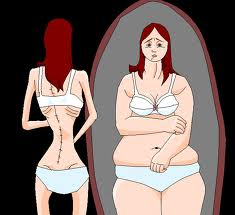 AnorexiaNervosa
Anorexics have an extremely distorted body image
Even after they become severely underweight, they see themselves as too heavy

Most go on self-imposed diets so strict that they struggle to avoid eating in response to hunger

To enhance weight loss, they exercise strenuously 

In their attempt to reach “perfect” thinness anorexics lose between 25-50% of their body weight
Because a normal menstrual cycle requires about 15% body fat, either menstruation does not begin or menstrual periods stop
Anorexia Nervosa
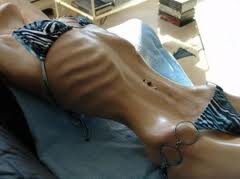 Malnutrition causes pale skin, brittle discolored nails, fine dark hairs all over the body, and extreme sensitivity to cold
If it continues, the heart muscle can shrink, the kidneys can fail, and irreversible brain damage and loss of bone mass can occur
About 20% of anorexics die of the disorder, as a result of either physical complications (ex. Heart or organ failure) or suicide
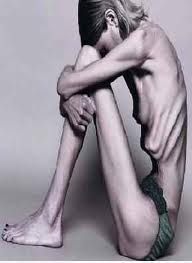 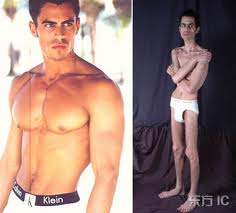 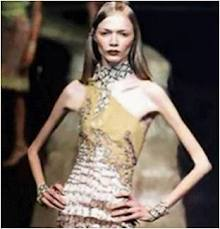 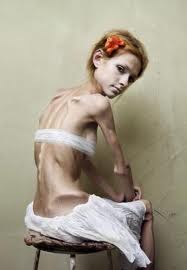 Anorexia Nervosa
Forces within the person, the family, and the larger culture combine to the development of anorexia
Identical twins share the disorder more often than fraternal twins
Indicating a genetic influence
Abnormalities in neurotransmitters in the brain, linked to anxiety and impulse control, may make some individuals more susceptible
Many anorexics have extremely high standards for their own behavior and performance, are emotionally inhibited, and avoid intimate ties outside the family
Consequently, they are often excellent students who are responsible and well-behaved
Anorexia Nervosa
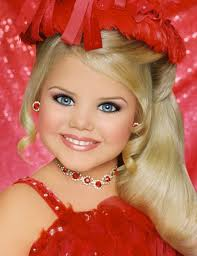 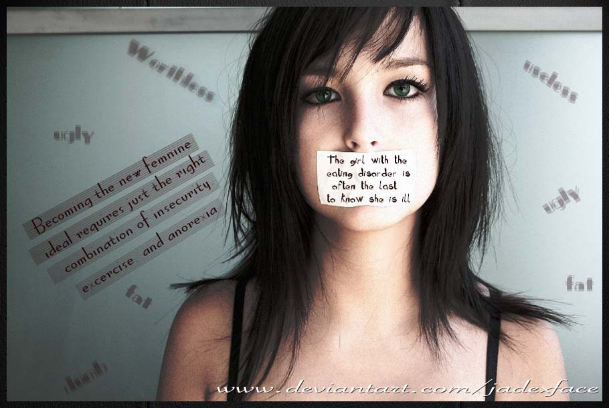 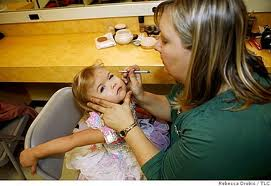 Parent-adolescent interactions reveal problems related to adolescent autonomy 
Mothers of anorexic girls have high expectations for physical appearance, achievement, and social acceptance and are overprotective and controlling 
Fathers tend to be emotionally distant 

These attributes, may contribute to anorexic girls’ persistent anxiety and fierce pursuit of perfection in achievement, respectable behavior, and thinness

Nevertheless, it remains unclear whether maladaptive parent-child relationships precede the disorder, emerge in response to it, or both 

Because anorexic girls typically deny or minimize the seriousness of their disorder, treating it is difficult
Hospitalization is often necessary to prevent life threatening malnutrition
The most successful treatment is family therapy and medication to reduce anxiety and neurotransmitter imbalances
Still only about 50% of anorexics ever fully recover
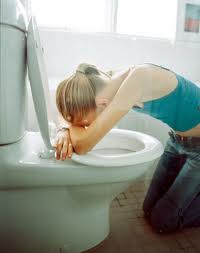 Bulimia Nervosa
Bulimia nervosa – eating disorder in which young people engage in strict dieting and excessive exercise accompanied by binge eating, often followed by deliberate vomiting and purging with laxatives 
Again, effects mainly girls, but homosexual and bisexual boys are also vulnerable 
Repetitive vomiting erodes tooth enamel 
In some cases life-threatening damage to the throat and stomach occurs 



Bulimia is more common than anorexia
Affecting 2-4% of teenage girls 
Twin studies show that bulimia, like anorexia, is influenced by heredity 
Overweight and early menstruation increase the risk for bulimia
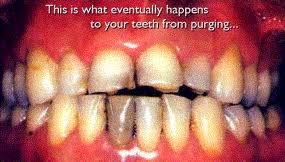 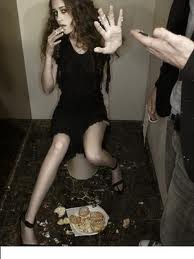 Bulimia Nervosa
Some bulimics, like anorexics, are perfectionists
But, most are impulsive, sensation-seeking young people who lack self-control in many areas
Engaging in petty shoplifting, alcohol abuse, and other risky behaviors is also common
Bulimics may have parents who are disengaged and emotionally unavailable rather than controlling, like anorexics 
Unlike anorexics, bulimics usually feel depressed and guilty about their abnormal eating habits and desperately want help
As a result, bulimia is usually easier to treat than anorexia, through support groups, nutrition education, training in changing eating habits, and anti-anxiety, antidepressant, and appetite-control medication
Sexuality
With the arrival of puberty, hormonal changes, in particular, the production of androgens in both sexes, lead to an increase in sex drive
In response, adolescents become very concerned about managing sexuality in social relationships
New cognitive capacities involving perspective taking and self-reflection affect their efforts to do so
Yet like eating behaviors, adolescent sexuality is heavily influenced by the young person’s social context
Sexuality: The Impact of Culture
Typically, North American parents give children little information about sex, discourage sex play, and rarely talk about sex in their presence
Only about ½ of adolescents report getting information from parents about intercourse, pregnancy prevention, and sexually transmitted disease
  
If adolescents do not get information about sex from their parents, they generally turn to other sources, such as friends, books, TV, and the internet
80% of prime-time TV shows contain sexual content, most of which depict partners as spontaneous and passionate, taking no steps to avoid pregnancy or STDs, and experiencing no negative consequences 

One survey showed that 42% of U.S. 10-17 year old web users said they had viewed online pornography in the past 12 months
66% of these indicated they had encountered the images accidentally and did not want to view them

Adolescents receive contradictory and confusing messages about sex
Adults emphasize that sex at a young age and outside of marriage is wrong
But, the broader social environment, including prime-time TV, depicts the excitement and romanticism of sex
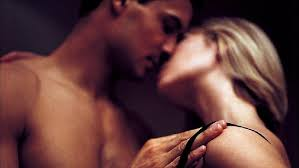 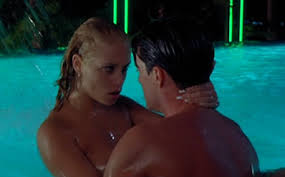 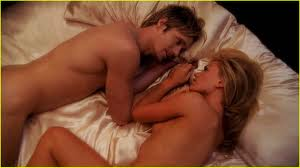 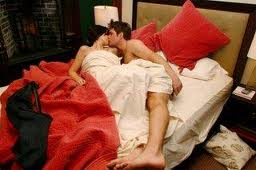 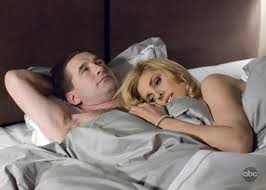 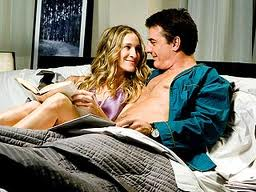 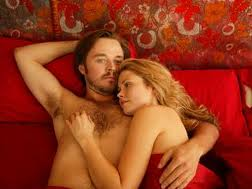 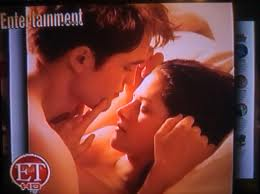 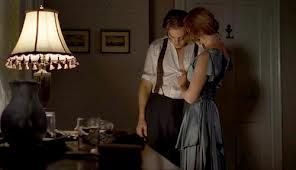 Sexuality: Adolescent Sexual Attitudes and Behavior
Over the past 40 years, the sexual attitudes of U.S. adolescents and adults have become more liberal

Rates of extramarital sex among U.S. young people rose for several decades but have declined recently (or at least a decline in willingness to report it)
Largely in response to the risk of STDs, especially AIDs, and to teenage sexual abstinence programs (i.e., purity rings and such)

A substantial number of young people are sexually active by age 14 or 15, with males tending to have their first intercourse earlier than females
About 18% of adolescent boys in the U.S. have had sexual relations with 3 or more partners

American youths begin sexual activity earlier than their Canadian and Western European agemates
But most have had only one or two sexual partners by the end of high school
Sexuality: Characteristics of Sexually Active Adolescents
Early and frequent sexual activity is linked to personal, family, peer, and educational characteristics
Childhood impulsivity, weak sense of personal control over life events, early pubertal timing
Parental divorce, single-parent and step-family homes, large family size, little or no religious involvement, weak parental monitoring, disrupted parent-child communication
Sexually active friends and older siblings
Poor school performance, lower educational aspirations, and tendency to engage in norm-violating acts, such as alcohol and drug use and delinquency 
Early sexual activity is more common among young people who grow up in low-income families
Living in a hazardous neighborhood also increases the likelihood that teenagers will be sexually active
This largely accounts for the high rate of premarital intercourse among African-American teenagers (67% versus 48% of all U.S. young people)
Sexuality: Sexual Orientation
About 2-3% of young people identify as lesbian, gay, or bisexual
Adolescence is a crucial time for the sexual development of these young people, and societal attitudes influence how well they fare
Heredity makes an important contribution to homosexuality 
Identical twins of both sexes are much more likely than fraternal twins to share a homosexual orientation
So are biological, as opposed to adoptive, relatives 
According to some researchers, certain genes may affect the level or impact of prenatal sex hormones, which modify brain structures in ways that induce homosexual feelings and behavior
Environmental factors can also alter prenatal hormones 
Girls exposed prenatally to very high levels of androgens or estrogens (either because of a genetic defect or from drugs given to the mother to prevent miscarriage) are more likely to become homosexual or bisexual 
Homosexual men tend to be later in birth order and to have a higher-than-average number of older brothers
Sexuality: Sexual Orientation
Stereotypes and misconceptions about homosexuality persist
Contrary to common belief, most homosexual adolescents are not “gender-deviant” in dress or behavior 
Attraction to members of the same sex is not limited to gay, lesbian, and bisexual teenagers
About 50-60% of adolescents who report having engaged in homosexual acts identify as heterosexual
Sexuality: Contraceptive Use
Although adolescent contraceptive use has increased in recent years, about 20% of sexually active U.S. teenagers do not use contraception consistently (again, or are willing to report not doing so)

Most sexually active teens do not do the kind of planning and decision making necessary to take adequate precautions
Although they can consider multiple possibilities when faced with a problem, they often fail to apply this reasoning to everyday situations
One reason is that advances in perspective taking lead teenagers, for a time, to be extremely concerned about others’ opinions of them

Teenagers who lack the rewards of meaningful education and work are especially likely to engage in irresponsible sex
Sometimes within exploitive relationships (about 11% of girls and 5% of boys report having been pressured to have intercourse when they were unwilling)
Sexuality: Contraceptive Use
Teenagers who talk openly with their parents about sex are more likely to use birth control
But few adolescents believe their parents would be understanding and supportive

Sex education classes often provide incomplete or inaccurate information 
Some do not know where to get birth control, counseling, and other contraceptives 
Those who do often worry that a doctor or family planning clinic might not keep their visits confidential
About 20% of adolescents using health services say that if their parents were notified, they would still have sex, but with out contraception
Sexually Transmitted Diseases
Sexually active adolescents have the highest rates of STDs of all age groups
1 out of every 6 sexually active teenagers contracts an STD each year, which is 3 or more times the rate of Canada and Western Europe
STDs, left untreated, can lead to sterility and life-threatening complications
Teenagers in greatest danger are poverty-stricken young people who feel a sense of hopelessness about their lives
The same ones most likely to engages in sexual behavior
The most serious STD is AIDS
In contrast to other Western nations, where the incidence of AIDS among people under 30 is low, 1/5 of U.S. AIDS cases occur in young people between ages 20-29
Because AIDS symptoms typically do not emerge until 8-10 years after infection with HIV, most of the cases originated in adolescence 
Drug-abusing adolescents and male teenagers who have sex with HIV-positive males account for most cases
But heterosexual spread of the disease remains high, especially in those with more than one partner in the previous 18 months
Sexually Transmitted Diseases
It is at least twice as easy for a male to infect a female with any STD as for a female to infect a male

As a result of school courses and media campaigns, about 60% of middle school students and 90% of high school students are aware of the basic facts of AIDS
BUT most have limited information about other STDs and are poorly informed about how to protect themselves 

Furthermore, high school students report engaging in oral sex much more often than intercourse, and with more partners
But few report consistently using STD protection during oral sex, which is a significant mode of transmission of several STDs
Orally transmitted STDs include: herpes, gonorrhea, syphilis, chlamydia, and hepatitis A, B, and C
Adolescent Pregnancy and Parenthood
Each year, about 750,000 to 850,000 U.S. teenage girls become pregnant
25,000 of them younger than age 15

The U.S. adolescent pregnancy rate is higher than that of most other industrialized nations

3 major factors heighten the incidence of adolescent pregnancy
Effective sex education reaches far too few teenagers
Convenient, low-cost contraceptive services for adolescents are scarce
Many families live in poverty, which encourages young people to take risks without considering the future implications of their behavior 

Because 40% of U.S. teenage pregnancies end in abortion, the number of teenage births is lower than is was 50 years ago

However, teens who do give birth are far less likely than in the past to marry before childbirth, and only a small number of girls give up their infants for adoption
In 1960, only about 15% of teenage births were to unwed females, compared to 86% today
Correlates and Consequences of Adolescent Parenthood
Teenage parents are much more likely to be poor than agemates who postpone parenthood
Their backgrounds often include low parental warmth and involvement, domestic violence and child abuse, repeated parental divorce and remarriage, adult models of early unmarried parenthood, and residence in neighborhoods where other adolescents display these risks
A high percentage of out-of-wedlock births are to low-income ethnic minority teenagers
Correlates and Consequences of Adolescent Parenthood
After the birth of a child, adolescents’ lives often worsen
Educational attainment: only about 70% of U.S. adolescent mothers graduate from high school, compared with 95% of those who wait to become parents

Marital patterns: teenage motherhood reduces the chances of marriage, and these mothers are more likely to divorce than their peers who delay childbearing
About 35% become pregnant again within two years

Economic circumstance: teenage mothers are likely to be on welfare or working low-paid jobs, earning too little to provide basic necessities for their children
Many adolescent fathers, too, are unemployed or work at unskilled jobs
Correlates and Consequences of Adolescent Parenthood
Because of maternal smoking and alcohol and drug use during pregnancy and poor prenatal care, babies of adolescent mothers often suffer prenatal and birth complications

Compared to adult mothers, adolescent mothers interact less effectively with their babies

Adolescent parenthood is frequently repeated in the next generation 

If the teen mother finishes high school, avoids additional births, and finds a stable marriage partner, long-term disruptions to her child’s development are less severe
Prevention Strategies
Informing adolescents about sex and contraception beyond the facts of anatomy and reproduction is crucial 
Too often, sex education courses are given late, after sexual activity has begun, last only a few sessions, and are limited to a catalog of facts about anatomy and reproduction
Sex education that goes beyond this minimum does not encourage early sex, as some opponents claim
It does improve awareness of sexual facts, which is necessary for responsible behavior
http://www.youtube.com/watch?v=jFhqNNfNKR4

Effective sex education programs should combine several key elements
Teaching techniques for handling sexual situations
Including refusal skills for avoiding risky sexual behaviors and communication skills for improving contraceptive use
Deliver clear, accurate messages that are appropriate in view of participating adolescents’ culture and sexual experiences
Last long enough to have an impact
Provide specific information about contraceptives and ready access to them
Prevention Strategies
The most controversial aspect of adolescent pregnancy prevention involves providing easy access to contraceptives
Many adults argue that placing birth control pills or condoms in the hands of teenagers is equivalent to approving of early sex
Yet, an abstinence-only focus has been ineffective in delaying sexual activity and preventing pregnancy 

In Canada and Western Europe, where community and school based clinics offer adolescents contraceptives and where universal health insurance helps pay for them, teenage sexual activity is no higher than in the U.S.
BUT, pregnancy, childbirth, and abortions rates are much lower
Intervening with Adolescent Parents
The most difficult and costly way to deal with adolescent parenthood is to wait until it happens…
Young parents need health care, encouragement to stay in school, job training, instruction in parenting and life-management skills, and high-quality, affordable child care
Adolescent mothers benefit from relationships with family members who are sensitive to their developmental needs
Older teenage mothers display more effective parenting when they establish their own residence with the help of relatives
Which allows a balance of autonomy and support
Programs focusing on fathers try to increase their financial and emotional commitment to the baby
Although nearly half of young fathers visit their children during the first few years, contact usually diminishes
By the time the child starts school, fewer than ¼ have regular paternal contact
Support from family members helps fathers stay involved
Teenage mothers who receive financial and child-care assistance and emotional support from their child’s father are less distressed
Infants with lasting ties to their teenage fathers show better long-term adjustment
Substance Use and Abuse
Teenage alcohol and drug use is pervasive in industrialized nations
Most recent representative survey of U.S. high school students by 10th grade:
40% have tried cigarettes
63% have tried alcohol
38% have tried at least one illegal drug (usually marijuana)
At the end of high school:
17% smoke cigarettes regularly 
28% have engaged in heavy drinking during the past 2 weeks
40% have experimented with illegal drugs
20% have tried at least one highly addictive and toxic substance, such as amphetamines, cocaine, phencyclidine (PCP), Ecstasy (MDMA), inhalants, heroin, sedatives, or OxyContin (opiod painkiller)
Substance Use and Abuse
Although these figures have declined substantially since the mid-1990s, the use of inhalants, sedatives and OxyContin has risen dramatically in recent years

In part, drug taking reflects the sensation seeking of the teenage years, but adolescents also live in drug-dependent cultural contexts
They see adults relying on caffeine to stay alert, alcohol and cigarettes to cope with daily hassles, and other remedies to relieve stress, depression, and physical discomfort
Compared to a decade ago, today doctors more often prescribe, and parents frequently seek, medication to treat children’s problems
And in adolescence, these young people may readily “self-medicate” when stressed 

Further, over 90% of teenagers say they are aware of cigarette and alcohol ads that specifically target them
And most say these ads influence their behavior
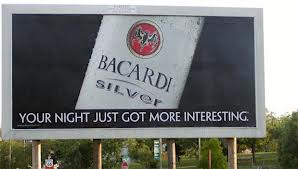 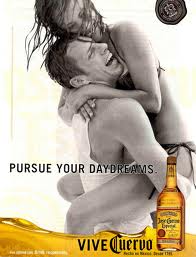 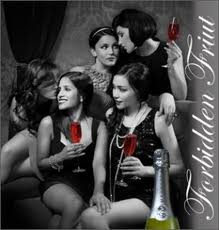 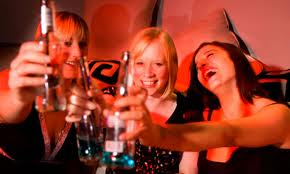 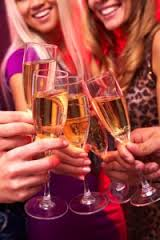 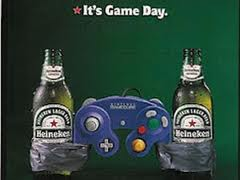 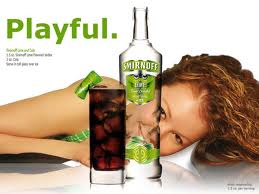 Substance Use and Abuse
The majority of teenagers who dabble in alcohol, tobacco, and marijuana are not headed for a life of addiction
But, a minority do move from drug use to abuse
Although tobacco and alcohol use is somewhat greater among European than U.S. adolescents, illegal drug use is far more prevalent among U.S. teenagers
Correlates and Consequences of Adolescent Substance Abuse
Unlike experimenters, drug abusers are seriously troubled young people
Their impulsive, disruptive, hostile style is often evident in early childhood, and they are inclined to express their unhappiness through antisocial acts
Compared with other young people, their drug taking starts earlier and may have genetic roots

But, environmental factors also contribute
Low-SES, family mental health problems, parental and older sibling drug abuse, lack of parental warmth and involvement, physical and sexual abuse, and poor school performance
Especially among teenagers with family difficulties, encouragement from friends who use and provide drugs increases substance abuse

Teenagers who depend on alcohol and drugs to deal with stresses fail to learn responsible decision-making skills and alternative coping techniques
They show serious adjustment problems, including chronic anxiety, depression and antisocial behavior, that are both a cause and a consequence of heavy drug taking
Prevention and Treatment
School and community programs that reduce drug experimentation typically combine several components
Promoting effective parenting, including monitoring of teenagers’ activities
Teaching skills for resisting peer pressure
Reducing the social acceptability of drug taking by emphasizing health and safety risks
Getting adolescents to commit to not using drugs

But because some drug taking seems inevitable, interventions that prevent teenagers from harming themselves and others when they do experiment are essential
Ex. Some communities offer weekend on-call transportation services that any young person can contact for a safe ride home, with no questions asked

Preventing drug abuse requires different strategies
Including working with parents and teaching at-risk teenagers strategies for handling life stressors

When an adolescent becomes a drug abuser, family and individual therapy are usually needed, along with academic and vocational training
Cognitive Development
Adolescence brings vastly expanded powers of reasoning
At age 11, children find it hard to move beyond firsthand experiences to a world of possibilities
But, over the next few years, thinking acquires complex qualities such as the ability to consider multiple variables simultaneously and think about situations that are not easily detected in the real world or that do not exist at all
As a result, adolescents can grasp advanced scientific and mathematical principles and grapple with social and political issues
Compared with school-age children’s thinking, adolescent thought is more enlightened, imaginative, and rational
Research on adolescent cognitive development began with testing Piaget’s ideas
Recently, information-processing research has greatly enhanced our understanding
Piaget’s Theory: The Formal Operational Stage
According to Piaget, around age 11, young people enter the formal operational stage – in which they develop the capacity for abstract, systematic, scientific thinking 
Whereas concrete operational children can “operate on reality,” formal operational adolescents can “operate on operations”
They no longer require concrete things and events as objects of though
Instead, they can come up with new, more general logical rules through internal reflection
Formal Operational Stage: Hypothetico-Deductive Reasoning
Piaget believed that at adolescence, young people first become capable of hypothetico-deductive reasoning
When faced with a problem, they start with a hypothesis, or prediction about variables that might affect an outcome
From the hypothesis, they deduce logical, testable inferences
Then, they systematically isolate and combine variables to see which of these inferences are confirmed in the real world
This form of problem solving starts with possibility and proceeds to reality 
In contrast, concrete operational children start with reality, with the most obvious predictions about a situation
When these are not confirmed, they usually cannot think of alternatives and fail to solve the problem
Hypothetico-Deductive Reasoning
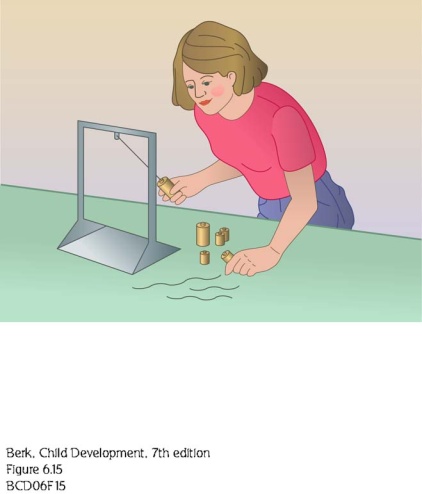 Demonstration: Piaget’s famous pendulum problem
Present several school-age children and adolescents with strings of different lengths, objects of different weights to attach to the strings, and a bar from which to hang the strings
Ask each of them to figure out what influences the speed with which a pendulum swings through its arc
Formal operational adolescents
Hypothesize that 4 variables might be influential
Length of the string, weight of the object attached to the string, how high the object is raised before release, and how forcefully the object is pushed
By varying one factor at a time while holding the other 3 constant, they test each variable separately and, if necessary, also in combination
Eventually they discover that only string length makes a difference
In contrast, concrete operational children cannot separate the effects of each variable
They may test for the effect of string length without holding weight constant
Maybe comparing a short, light pendulum with a long, heavy one
Also they typically fail to notice variables that are not immediately suggested by the concrete materials of the task
Like how high the object s raised or how forcefully it is released
Formal Operational Stage: Propositional Thought
Second important characteristic of formal operational stage is propositional thought – adolescents’ ability to evaluate the logic of propositions (verbal statements) without referring to real-world circumstances 
In contrast, concrete operational children evaluate the logic of statements only by considering them against concrete evidence in the real world
Formal Operational Stage: Propositional Thought
Study: a researcher showed children and adolescents a pile of poker chips and asked whether statements about the chips were true, false, or uncertain
In one condition: the researcher hid a chip in her hand and presented these prepositions
“either the chip in my hand is green or it is not green”
“the chip in my hand is green and it is not green”
In another condition: the researcher made the same statements while holding either a red or green chip in full view
School-age children focused on the concrete properties of the poker chips
When the chip was hidden, they replied that they were uncertain about both statements
When the chip was visible, they judged both statements to be true if the chip was green and false if it was red
In contrast, adolescents analyzed the logic of the statements
They understood that the “either-or” statement is always true and the “and” statement is always false, regardless of the chip’s color
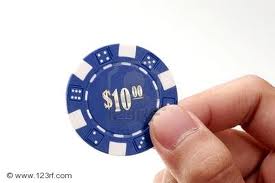 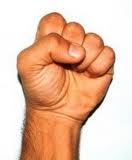 Formal Operational Stage
Although Piaget did not view language as playing a central role in children’s cognitive development, he acknowledged its importance in adolescence
Formal operations require language-based and other symbolic systems that do not stand for real things
Like those in higher mathematics
Secondary school (i.e., high school) students use such systems in algebra and geometry 
Formal operational thought also involves verbal reasoning about abstract concepts
Like thinking about relationships among time, space, and matter in physics and wondering about justice and freedom in philosophy
Follow-Up Research on Formal Operational Thought
Research on formal operational thought poses similar questions to those of Piaget’s earlier stages
Does formal operational thinking appear earlier than Piaget though?
Do all individuals reach formal operations during their teenage years?
Follow-Up Research: Hypothetico-Deductive & Propositional Thinking
School-age children can understand hypotheses in simplified situations involving no more than 2 variables
They can understand that hypotheses must be confirmed by appropriate evidence
But they cannot sort out evidence bearing on 3 or more variables at once
Their capacity, is beginning, but it is limited
Gain in the capacity to analyze the logic of propositions occurs gradually from childhood on
Which calls into question the emergence of a discrete new stage of cognitive development at adolescence
Follow-Up Research: Do All Individuals Reach the Formal Operational Stage?
Even many well-educated adults fail hypothetico-deductive tasks and have difficulty reasoning with sets of propositions that contradict real-world facts
Why? People are most likely to think abstractly and systematically in situations in which they have had extensive experience
Supported by evidence that taking college courses leads to improvements in formal reasoning related to course content
Like concrete operations, formal operations do not emerge in all contexts at once, but are specific to situation and task
Individuals in village and tribal societies rarely master formal operational tasks
Even Piaget acknowledged that without the opportunity to solve hypothetical problems, some people in some societies might not display formal operations 
Recent research shows that, in school, adolescents find opportunities to realize their neurological potential to think more effectively
Information-Processing View of Adolescent Cognitive Development
Information-processing theorists refer to a variety of specific mechanisms that underlie cognitive change in adolescence
Attention becomes more selective
Better able to focus on relevant information and adapt to changing tasks
Inhibition improves
Both of irrelevant stimuli and of well-learned responses in situations where they are inappropriate 
Strategies become more effective
Improving storage, representation, and retrieval of information
Knowledge increases (eases strategy use)
Metacognition expands 
Leads to new insights into effective strategies for acquiring information and solving problems
Cognitive self-regulation improves
Better moment-by-moment monitoring, evaluation, and redirection of thinking
Speed of thinking and processing capacity increase
Ability to hold more information in working memory at once and also to combine that information into more complex, efficient representations
Metacognition is the most important change, and is central to adolescent cognitive development
Scientific Reasoning: Coordinating Theory with Evidence
The heart of scientific reasoning is coordinating theory with evidence 
The ability to distinguish theory from evidence and to use logical rules to examine their relationship improves steadily from childhood into adolescence, continuing into adulthood
Young children often view evidence and theory together into “the way things are”
Ex. Theory: Someone tells a young child that they think the color of a ball influences how far it can be thrown, “red balls can be thrown farther than green balls”
Evidence: And the child sees red balls in a basket labeled “long distance” and green balls in a basket labeled “short distance” 
The child will probably not think so far as to recognize that this theory is implausible
He/she will probably just blend what the person said together with the evidence of the balls in the labeled baskets into “red balls can be thrown farther than green balls, that’s the way it is”
How Scientific Reasoning Develops
Greater working-memory capacity permits a theory and the effects of several variables to be compared at once
Adolescents also benefit from exposure to increasingly complex problems and to teaching that highlights features of scientific reasoning
Like why a scientist’s expectations in a particular situation (red balls can be thrown farther) are inconsistent with everyday beliefs and experiences (color doesn’t influence how far a ball can be thrown)
Researchers believe that sophisticated metacognitive understanding is at the heart of scientific reasoning
Metacognitive abilities develop in adolescence when young people regularly pit theory against evidence 
Experiment with various strategies and reflect on and revise them, this facilitates awareness of the nature of logic
Thus, the ability to think about theories, deliberately isolate variables, and actively seek disconfirming evidence is rarely present before adolescence
How Scientific Reasoning Develops
Adolescents and adults vary widely in scientific reasoning skills
They often apply logic more effectively to ideas they doubt than to those they favor
Because they lack the metacognitive capacity to evaluate their own objectivity
Adolescents develop scientific reasoning skills in step-by-step fashion on different types of tasks, as they gradually expand their metacognitive awareness
Consequences of Adolescent Cognitive Changes
The development of increasingly complex, effective thinking leads to dramatic revisions in the way adolescents see themselves, others, and the world in general
But, just as adolescents are occasionally awkward in using their transformed bodies, they initially falter in their abstract thinking
Self-Consciousness & Self-Focus
Adolescents’ ability to reflect on their own thoughts, combined with physical and psychological changes, leads them to think more about themselves
Piaget believed that a new form of egocentrism arises 
Adolescents again have difficulty distinguishing their own and others’ perspectives
2 distorted images of the relation between self and others appear
Imaginary audience – adolescents’ belief that they are the focus of everyone else’s attention and concern
They become extremely self-conscious
May explain why they spend long hours inspecting every detail of their appearance and why they are so sensitive to public criticism
To teenagers, who believe that everyone is monitoring their performance, a critical remark from a parent or teacher can be mortifying 
Ex. A teenager who wakes up one morning with a pimple on her chin thinks “I can’t possibly go to school today! Everyone will notice how ugly I look!”
Personal fable – teenagers are certain that others are observing and thinking about them and they develop an inflated opinion of their own importance (a feeling that they are special and unique)
Many adolescents view themselves as reaching great heights of all-powerfulness and  also sinking to unusual depths of despair (experiences that others cannot possibly understand)
Ex. A teenager who is upset over a boyfriend’s behavior, when her mother tries to comfort her, says “Mom, you don’t know what it’s like to be in love!”
Self-Consciousness & Self-Focus
The personal fable and the imaginary audience do not result from egocentrism, as Piaget suggested
Rather, they are partly an outgrowth of advances in perspective taking
Which cause young teenagers to be more concerned with what others think
Certain aspects of the imaginary audience may serve positive, protective functions
When asked why they worry about the opinions of others adolescents respond that other’s evaluations have important real consequences
Self-esteem, peer acceptance, and social support 
The idea that others care about their appearance and behavior also has emotional value
Helping teenagers hold onto important relationships as they struggle to establish an independent sense of self
Regarding the personal fable
In a study of 6th -10th graders, sense of all-powerfulness predicted self-esteem and overall positive adjustment 
Viewing the self as highly capable and influential may help young people cope with the challenges of adolescence 
In contrast, focusing on the distinctiveness of one’s own experiences may interfere with formation of close, rewarding relationships, which provide social support in stressful times
When combined with a sensation-seeking personality, the personal fable seems to contribute to adolescent risk taking by reducing teenagers sense of vulnerability
Idealism and Criticism
Adolescents’ capacity to think about possibilities opens up the world of the ideal
They can imagine an ideal world and want to explore it
They can imagine alternative family, religious, political, and moral systems
The disparity between teenagers’ idealism and adults’ greater realism creates tension between parent and child
Envisioning a perfect family against which their parents and siblings fall short, adolescents become fault-finding critics
Overall, however, teenage idealism and criticism are advantageous 
Once adolescents come to see other people as having both strengths and weaknesses, they have a greater capacity to work constructively with others and form positive, lasting relationships
Decision Making
In their everyday decision making, adolescents often do not think rationally 
1st identifying the pros and cons of each alternative
2nd assessing the likelihood of various outcomes
3rd evaluating their choice in terms of whether their goals were met and, if not
4th learning from the mistake and making a better future decision
Teenagers find decision making difficult because they do not have sufficient knowledge to predict potential outcomes 
In unfamiliar circumstances and when making a good decision would mean inhibiting “feel-good” behavior (smoking, over-eating, unsafe sex), adolescents are far more likely than adults to emphasize short-term over long-term goals 
Teenagers often feel overwhelmed by their expanding range of options
As a result, their efforts to choose frequently break down, and they resort to habit, act on impulse, or postpone decisions
Sex Differences in Mental Abilities
Sex differences in mental abilities have sparked almost as much controversy as the ethnic and SES differences in IQ
Although boys and girls do not differ in general intelligence, they do vary in specific mental abilities
Sex Differences: Verbal Abilities
Through out the school years, girls achieve higher scores than boys in reading
In middle childhood and adolescence, girls continue to score slightly higher than boys on tests of verbal ability in every country in which assessments have been conducted 
Girls advantage over boys in reading and writing achievement increases in adolescence
These differences in literacy skills contribute to a widening gender gap in college enrollments
30 years ago, males accounted for 60% of North American undergraduate students
Today, males represent only 42%
A number of factors account for the female advantage in literacy skills
Girls have a biological advantage in earlier development of the left hemisphere of the cerebral cortex, where language is usually localized 
Girls also receive more verbal stimulation from mothers 
Children tend to view language arts as a “feminine” subject
The emphasis on high-stakes testing means that students now spend more time at their desks being taught in a regimented way, which is less effective with boys than with girls due to boys’ higher activity level and assertiveness
Due to high divorce rates more children today grow up without a father who models and encourages them to work hard and achieve at reading and writing
Sex Differences: Mathematics
Studies of mathematical abilities in the early school grades are inconsistent
Some find no sex differences, other slight disparities depending on the skill assessed
Around early adolescence, when math concepts become more abstract and spatial, boys start to outperform girls
The difference is especially evident on tests of complex reasoning and geometry 
This male advantage is evident in virtually every country where males and females have equal access to secondary education
But the gap is small and has diminished over the past 30 years
The gender gap is greater among the most capable students 
Widely publicized research on more than 100,000 bright 7th and 8th graders invited to take the Scholastic Assessment Test (SAT), boys outscored girls on the mathematics subtest year after year
But, even this disparity has been shrinking in recent years
Sex Differences: Mathematics
Some researchers believe that heredity contributes substantially to the gender gap in math, especially to the tendency for more boys to be extremely talented
Accumulating evidence indicates that boys’ advantage originates in 2 skill areas
More rapid numerical memory
Which permits them to devote more energy to complex mental operations
Superior spatial reasoning
Which enhances their mathematical problem solving
Social pressures are also influential
Long before sex differences in math achievement appear, many children view math as a “masculine” subject
Many parents think boys are better at math, which encourages girls to blame their errors on lack of ability and to consider math less useful for their future lives
These beliefs in turn reduce girls’ confidence and interest in math and their willingness to consider math or science related careers 
Stereotype threat (fear of being judged on the basis of a negative stereotype) causes girls to do worse than their actual abilities on difficult math problems
Sex Differences: Mathematics
A positive sign is that today, boys and girls reach advanced levels of high school math and science study in equal proportions
A crucial factor in reducing sex differences in knowledge and skill
Steps should be taken to promote girls’ interest and confidence in math and science
When parents hold non-stereotyped beliefs, daughters are less likely to avoid math and science and more likely to achieve well
A math curriculum beginning in kindergarten that teaches children how to apply effective spatial strategies
Drawing diagrams, mentally manipulating visual images, searching for numerical patterns, and graphing aids in teaching children to apply effective spatial strategies 
Because girls are biased toward verbal processing, they may not realize their math and science potential unless they are taught how to think spatially